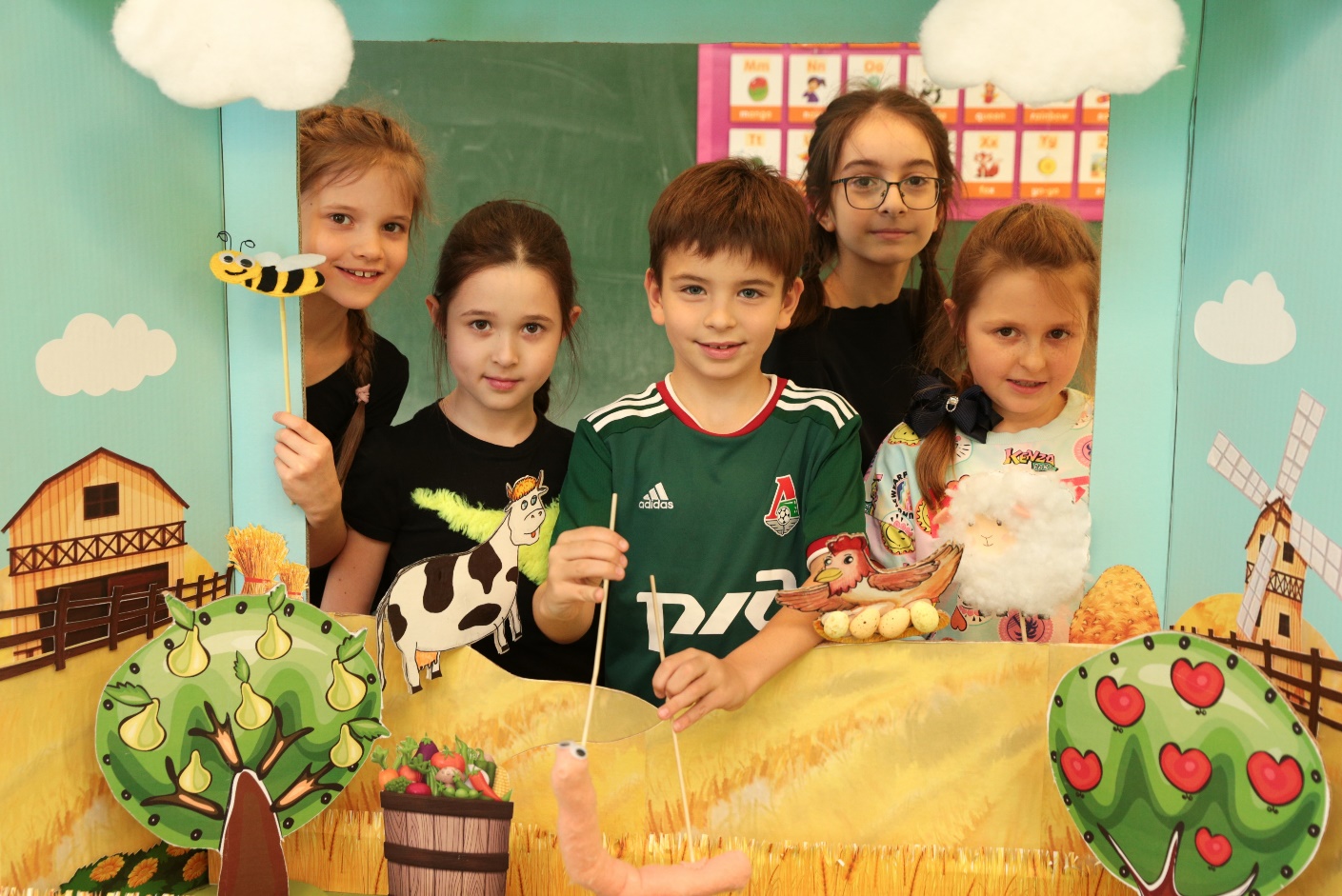 Мы  делаем театрна  английском языке
[Speaker Notes: ПРИМЕЧАНИЕ. Чтобы изменить изображения на этом слайде, выберите рисунок и удалите его. Затем нажмите значок вставки рисунка
в заполнителе, чтобы вставить собственное изображение.]
Эдди и его друзья
[Speaker Notes: ПРИМЕЧАНИЕ. Чтобы изменить изображения на этом слайде, выберите рисунок и удалите его. Затем нажмите значок вставки рисунка
в заполнителе, чтобы вставить собственное изображение.]
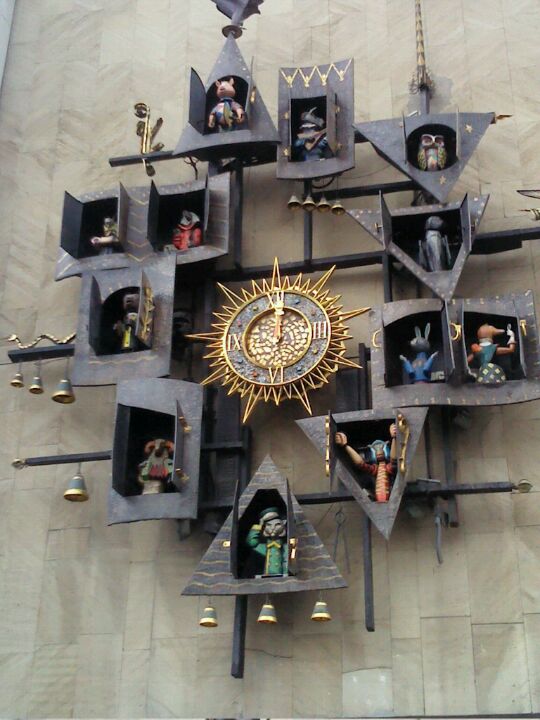 Цель и задачи проекта
Работа над сценарием
[Speaker Notes: ПРИМЕЧАНИЕ. Чтобы изменить изображения на этом слайде, выберите рисунок и удалите его. Затем нажмите значок вставки рисунка
в заполнителе, чтобы вставить собственное изображение.]
Типы кукол в театрах
Срединные куклы
Низовые куклы
Верховые куклы
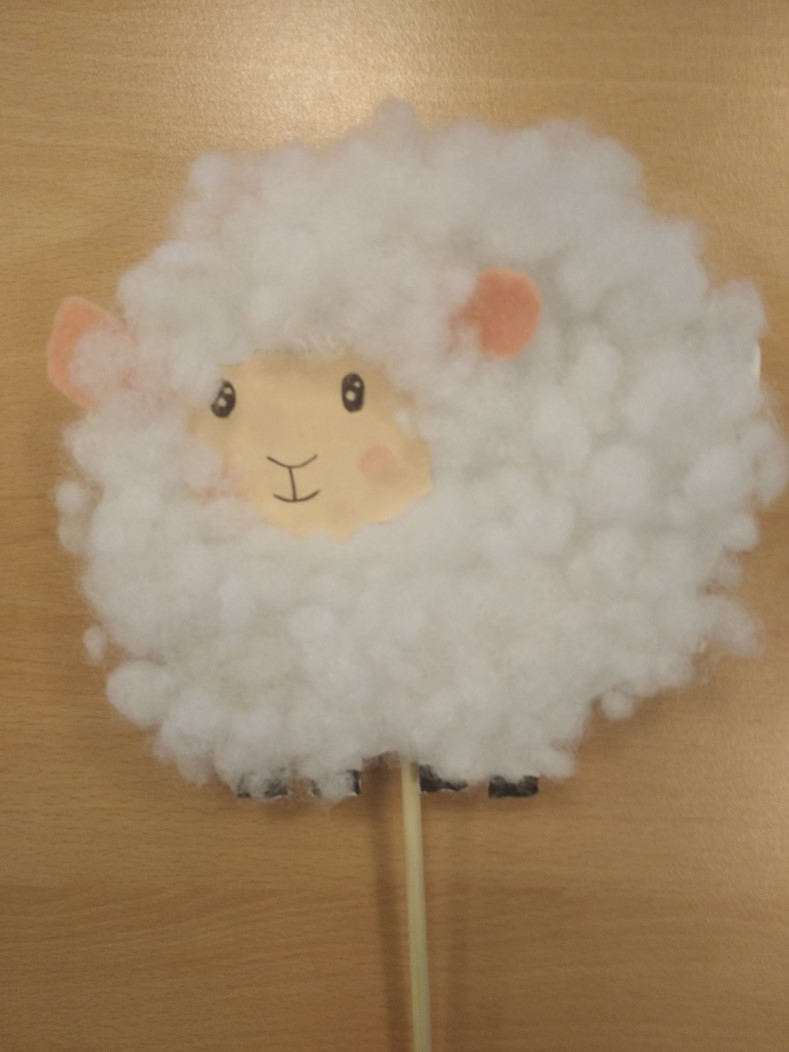 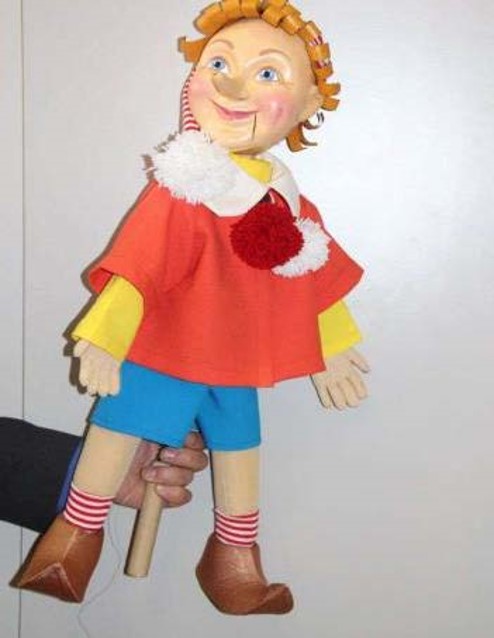 Просты в изготовлении
Легко управляются
Штоковые куклы
[Speaker Notes: ПРИМЕЧАНИЕ. Чтобы изменить изображения на этом слайде, выберите рисунок и удалите его. Затем нажмите значок вставки рисунка
в заполнителе, чтобы вставить собственное изображение.]
Изготовление штоковых кукол
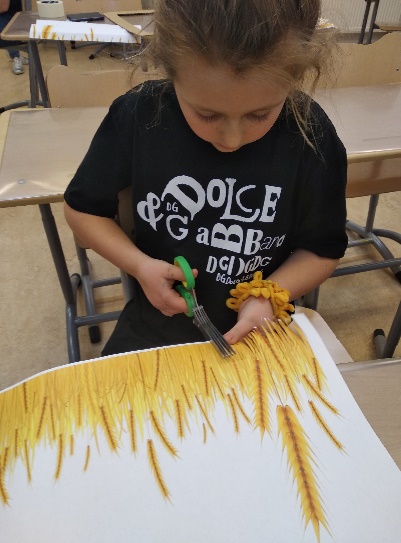 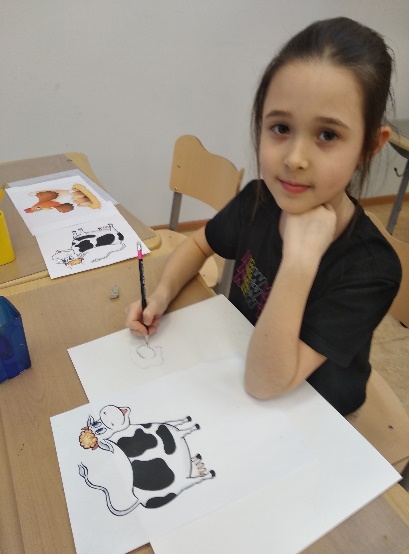 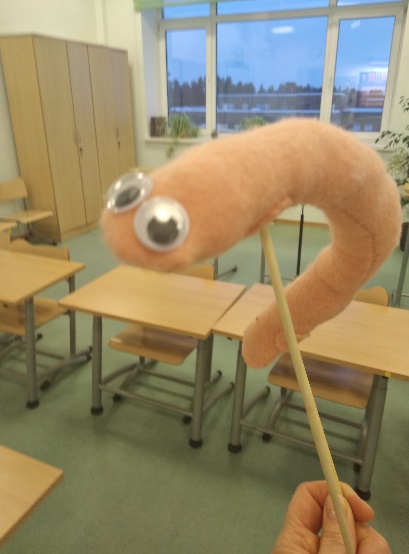 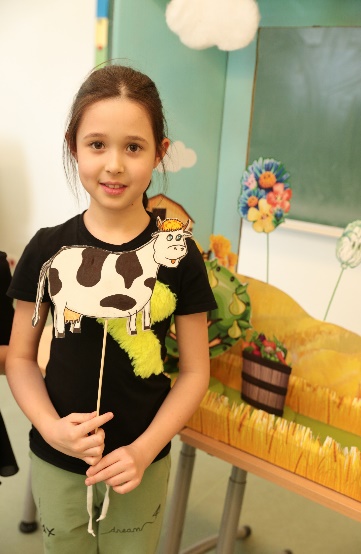 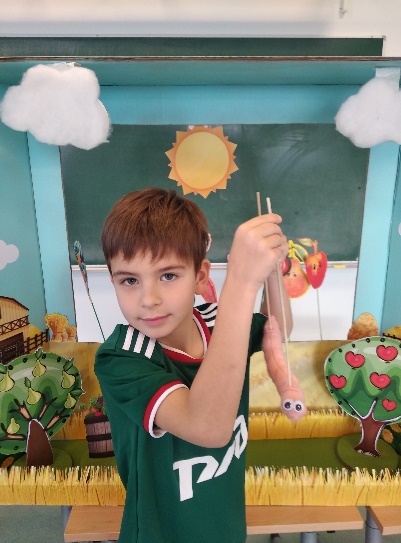 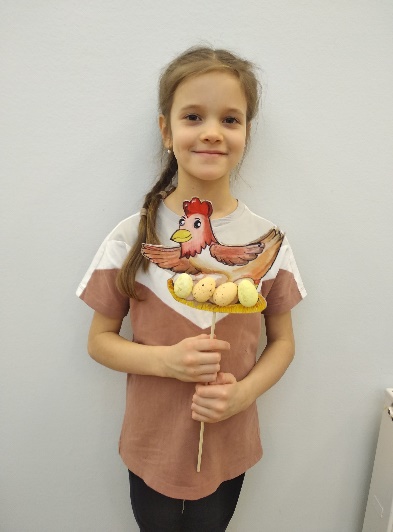 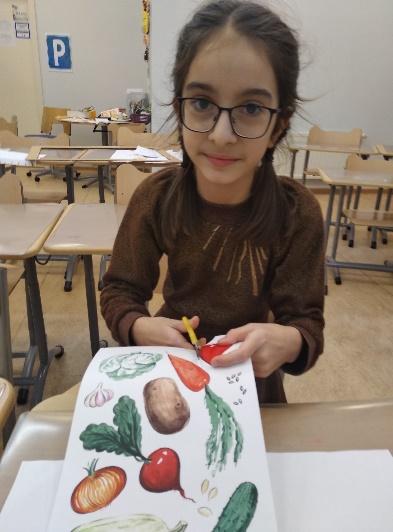 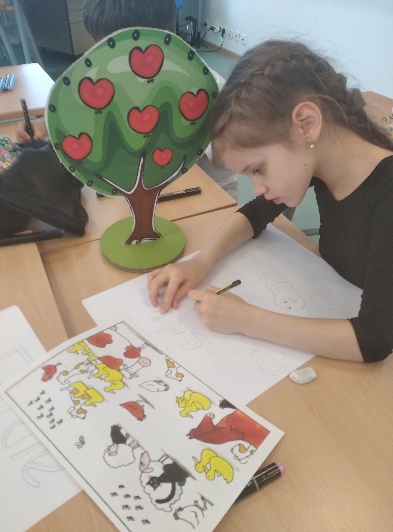 Изготовление декораций
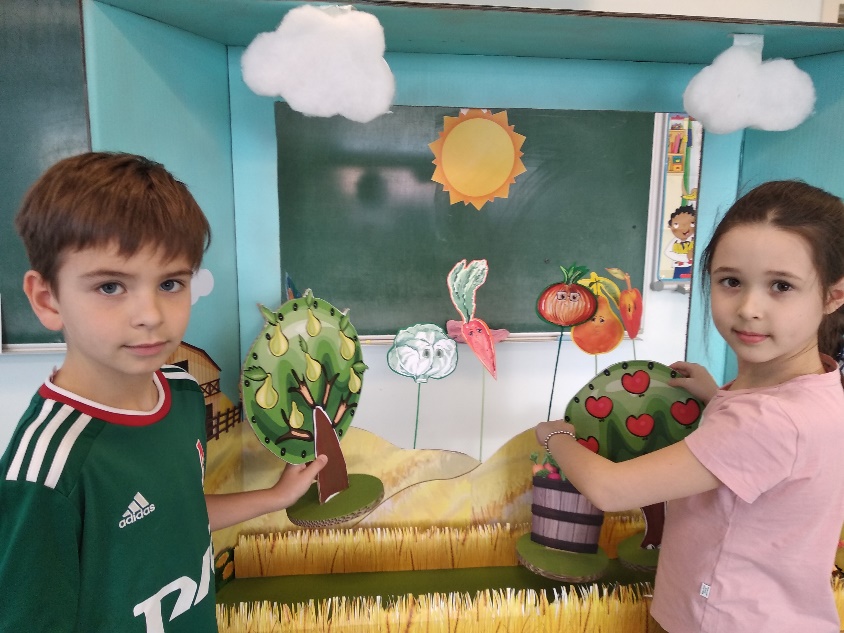 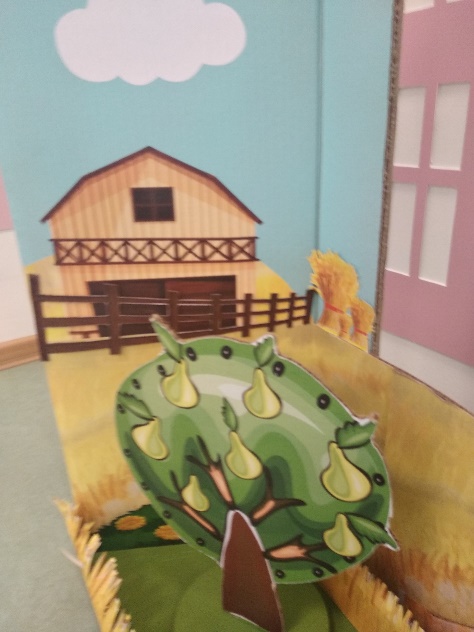 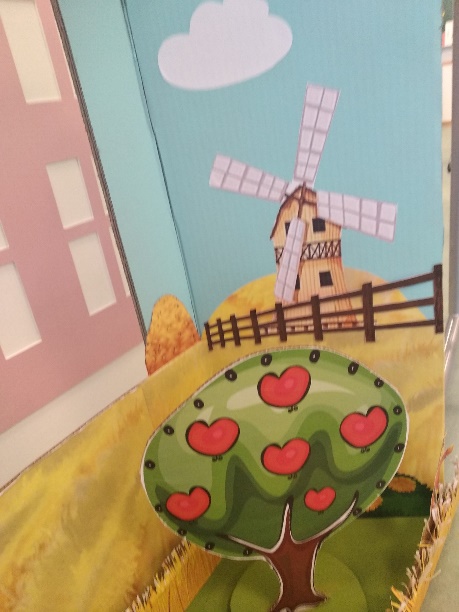 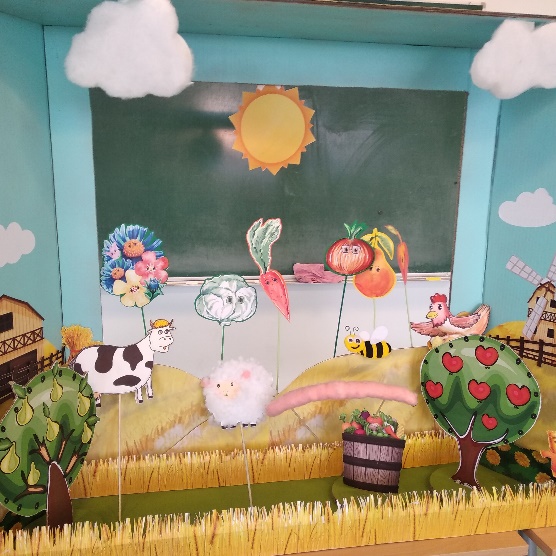 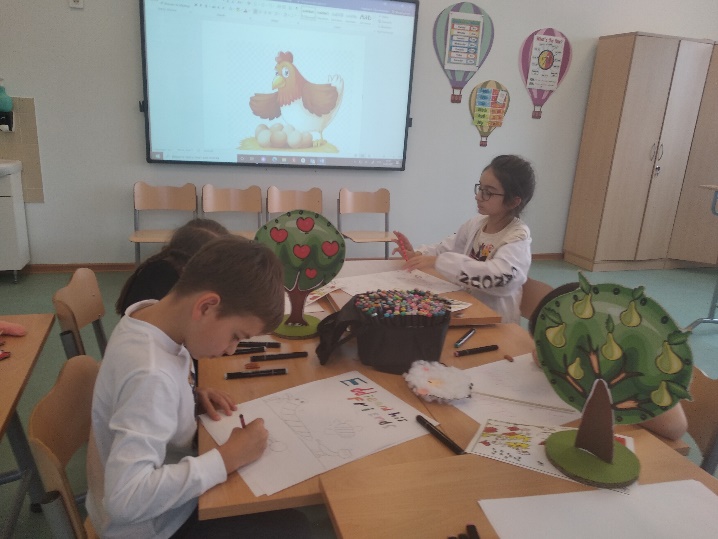 Подготовка к постановке
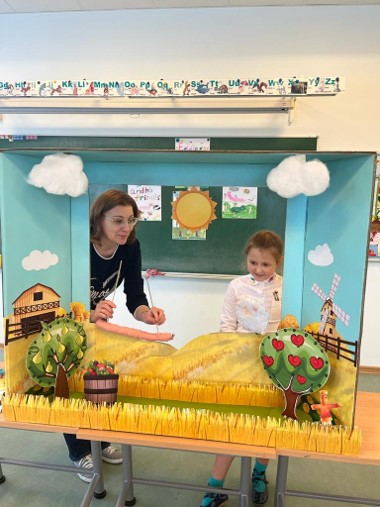 [Speaker Notes: ПРИМЕЧАНИЕ. Чтобы изменить изображения на этом слайде, выберите рисунок и удалите его. Затем нажмите значок вставки рисунка
в заполнителе, чтобы вставить собственное изображение.]
Репетиции
Афиша
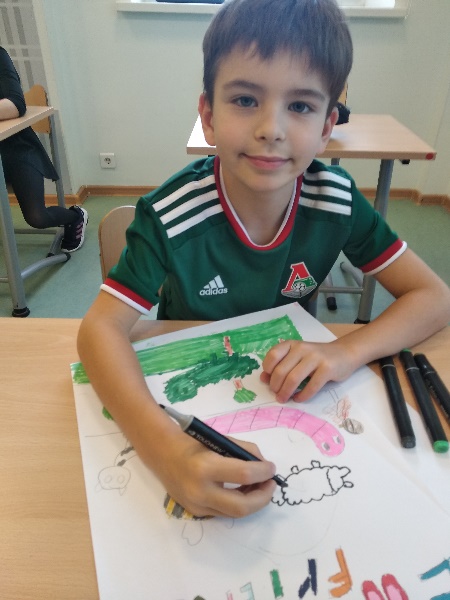 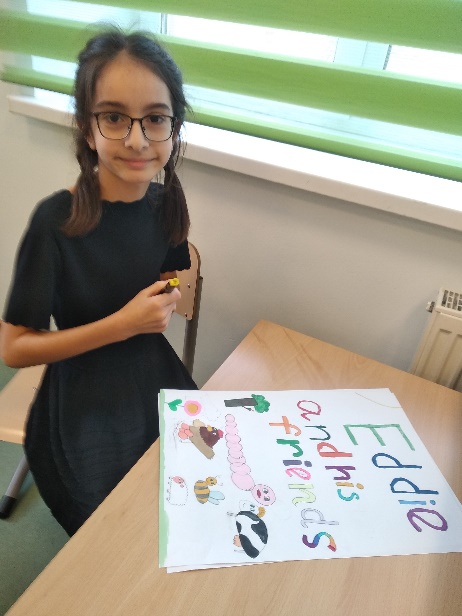 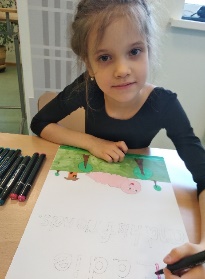 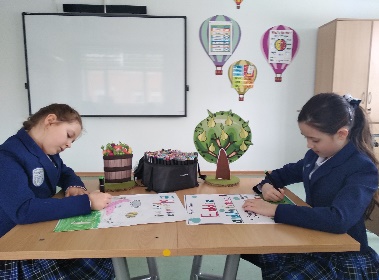 День премьеры
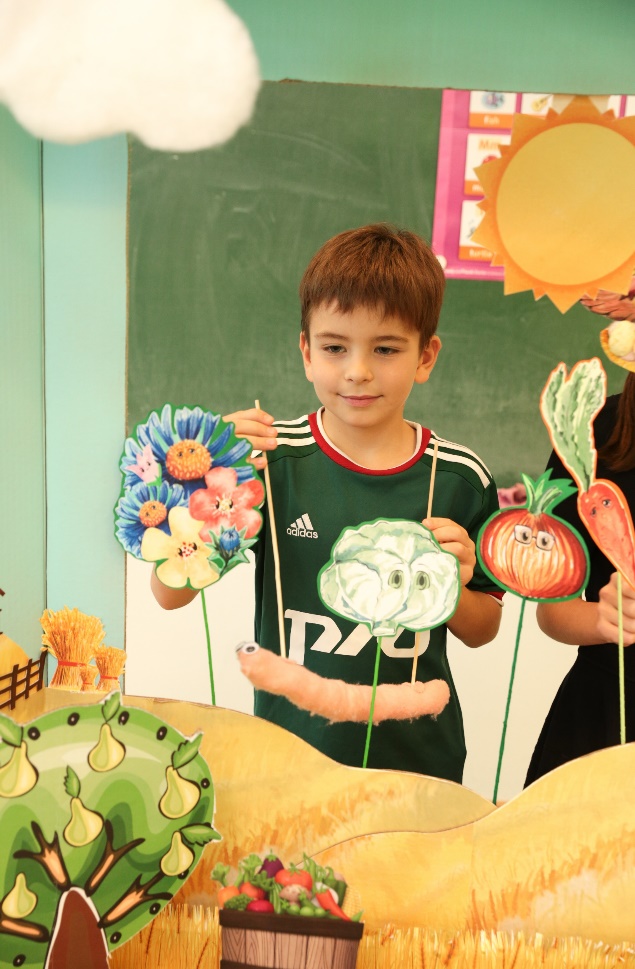 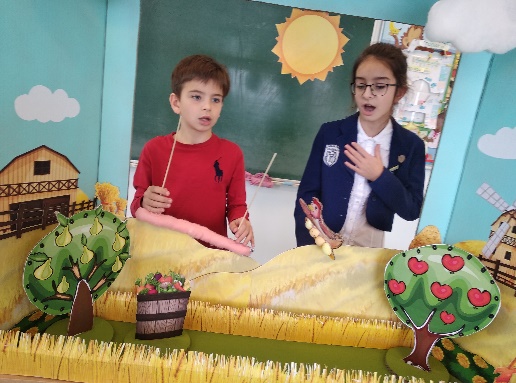 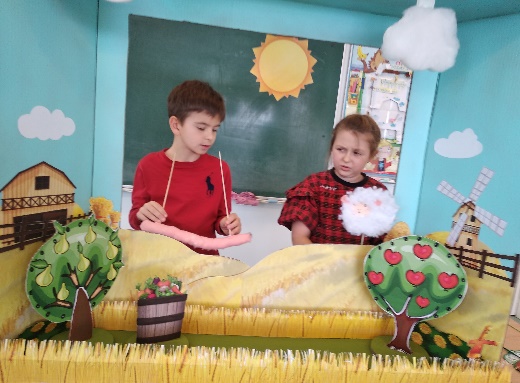 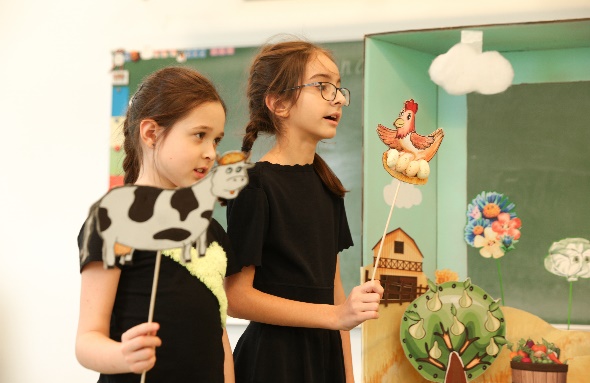 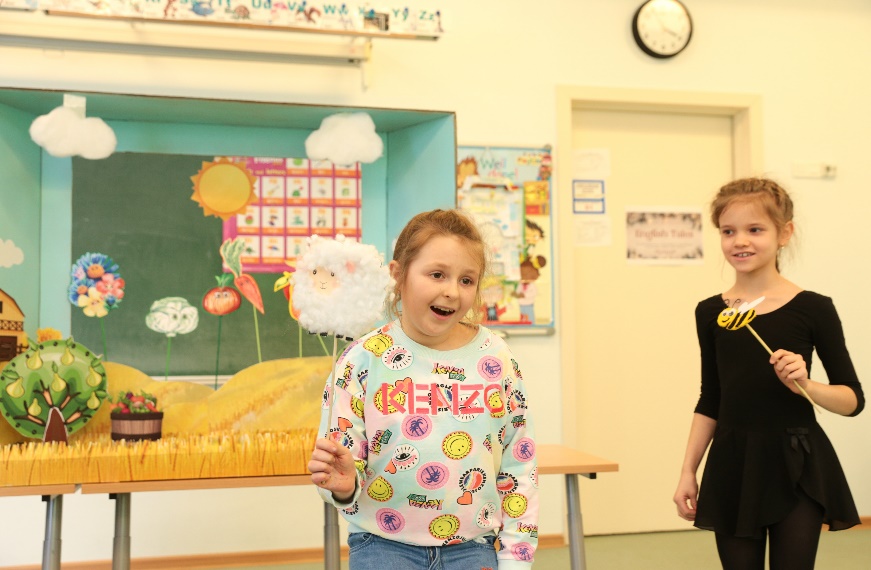 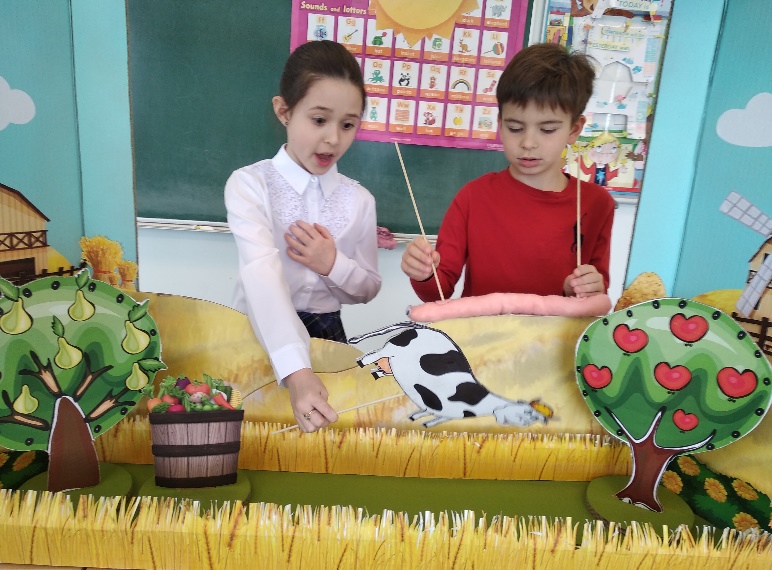 Выводы
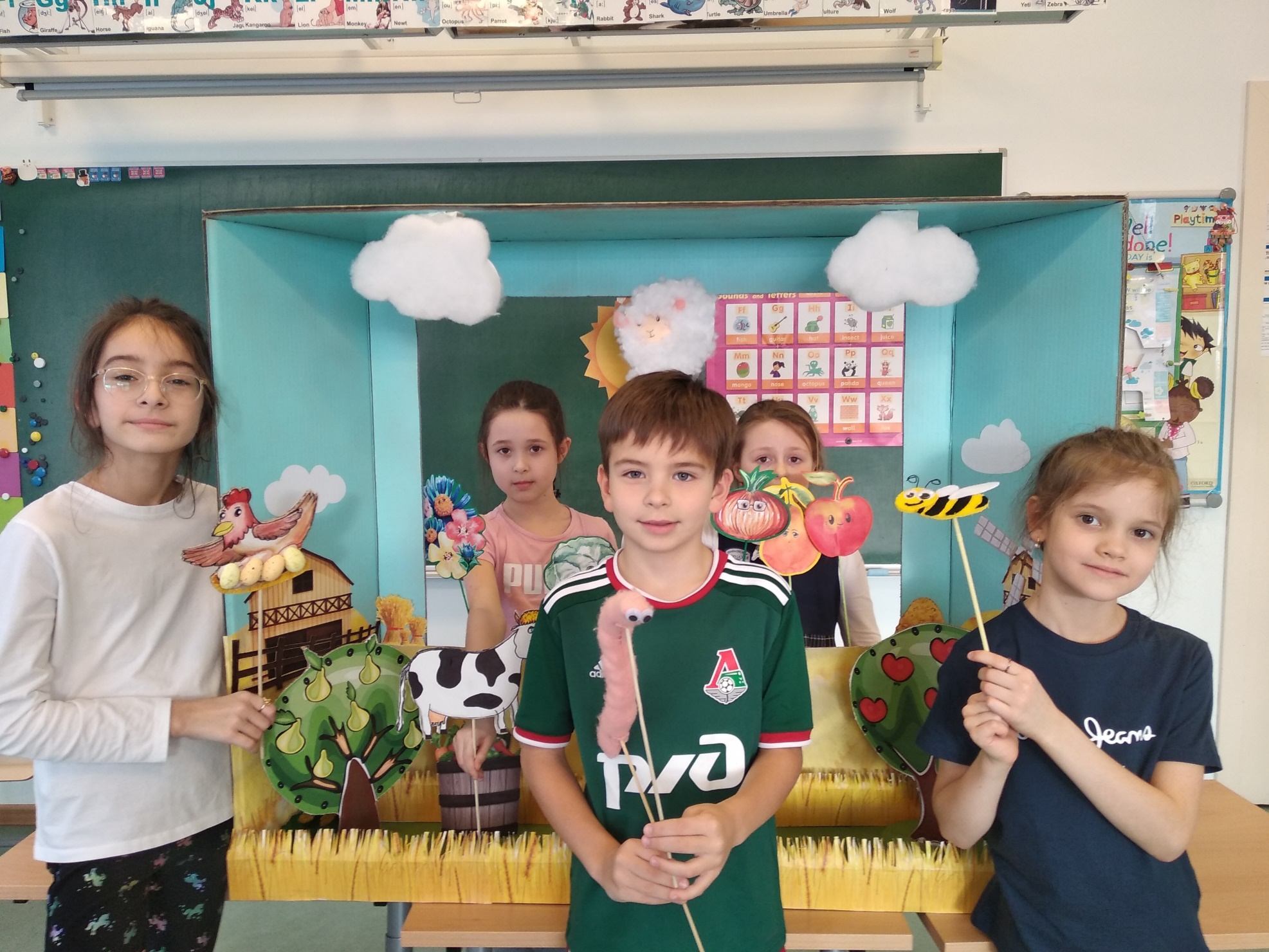 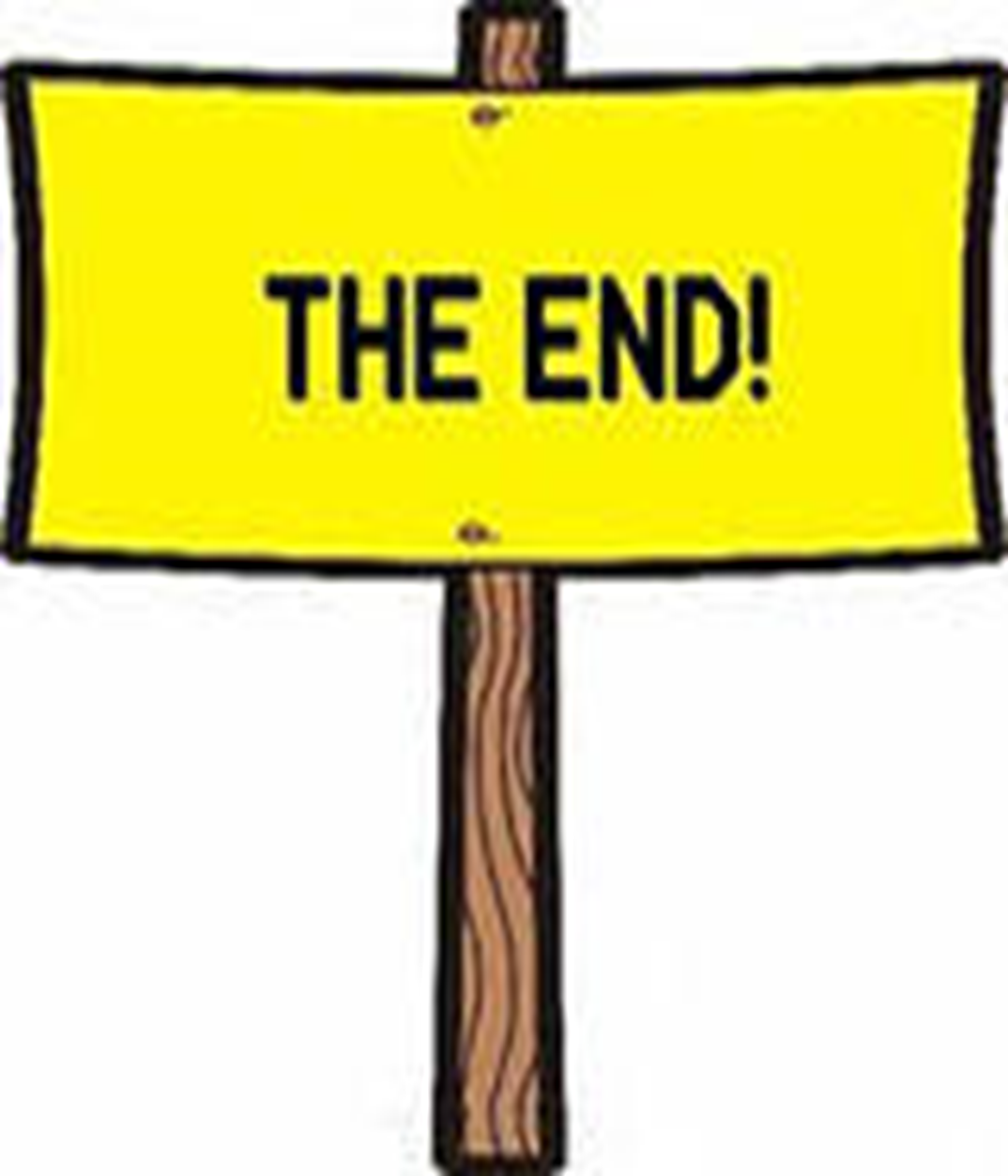 Спасибо за внимание